Introduction to Fusion 360Guides/Tips/Walkthrough
Overview
Workspace
Sketch
Fillet
Model
Loft/Sweep
Read Stress Test Results
Start a Project
Open Properties Tab
Intro to Workspace
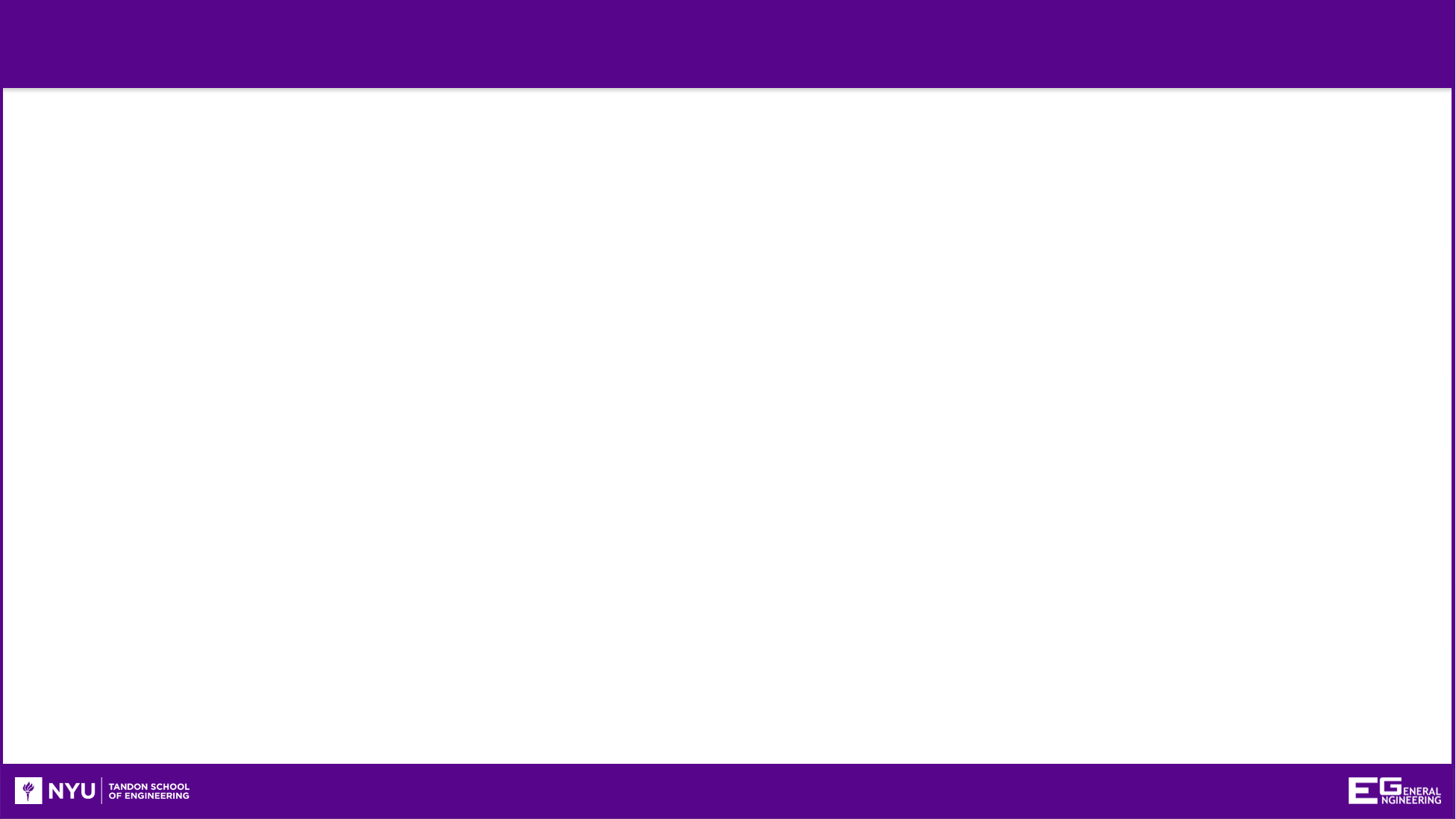 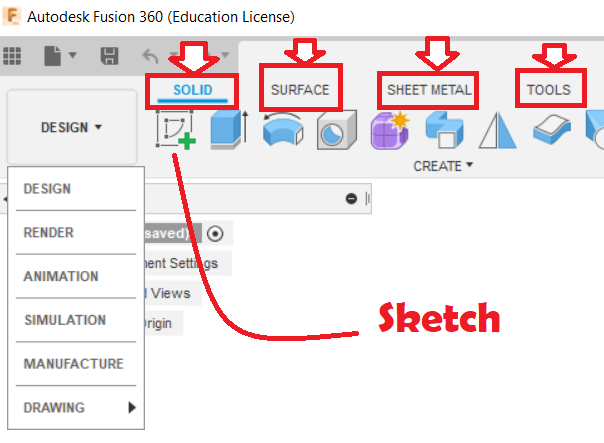 7 Workspaces:
Design: For drawing 3D models and surfaces
Generative Design: A form of artificial intelligence to output efficient design
Render: Create photorealistic renderings of components and products.
Animation: Animate assemblies to see if they function as expected or to show functionality
Simulation: to perform various stress analyses on the designs
Manufacture: to assist with manufacturing the part on various digital fabrication tools
Drawing: Create shop drawings of designs for manufacturing
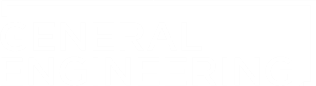 How to: Sketch
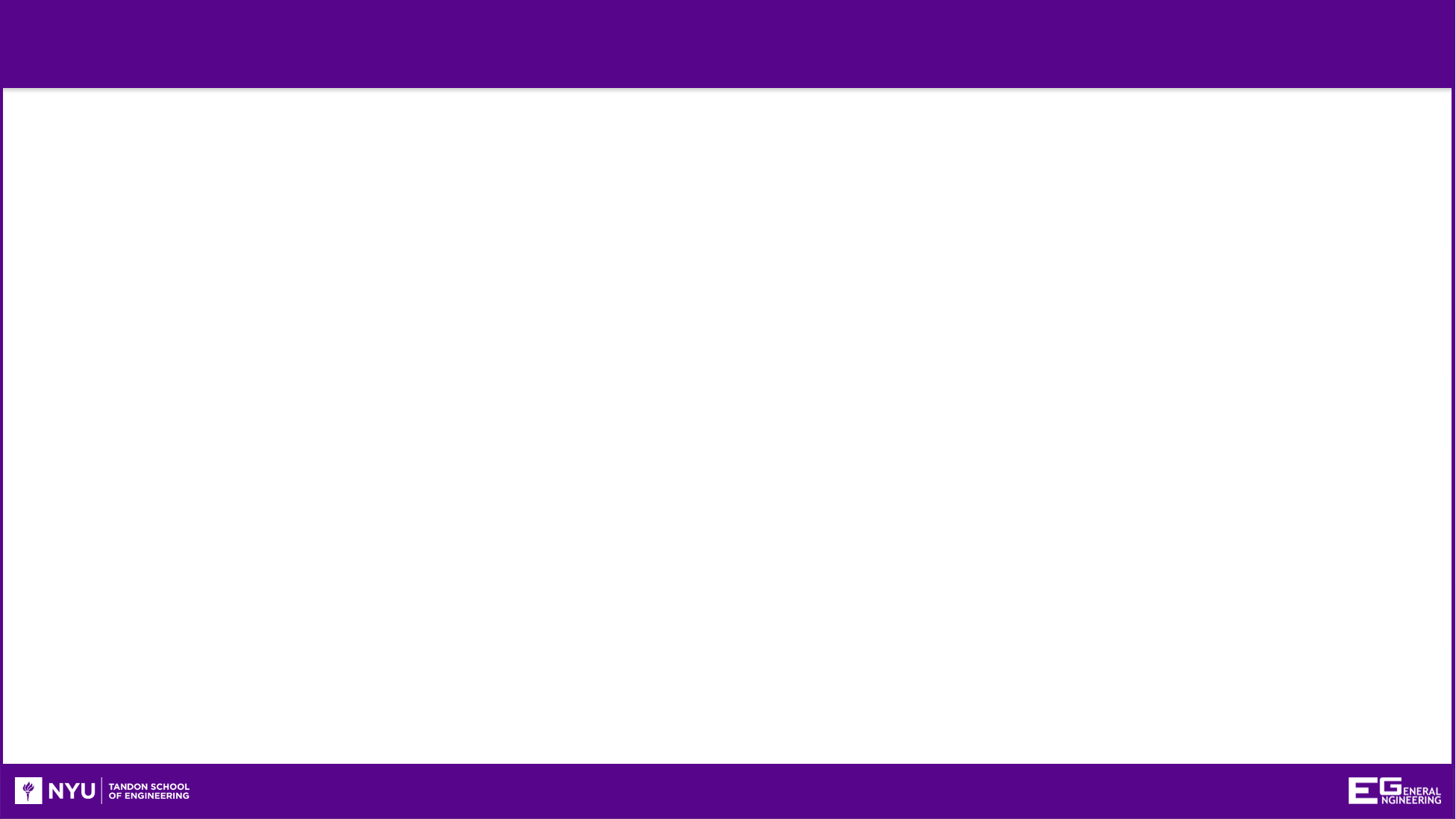 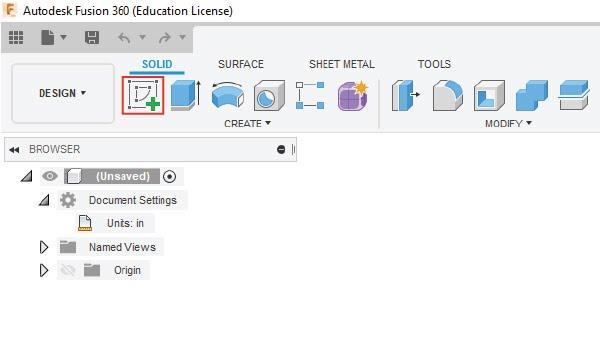 Start a 2D Sketch by clicking Create Sketch

Using the Sketch Dimension tool and the Constraints functions, the base shape and 3D model can be edited without starting over
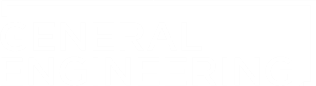 How to: Sketch
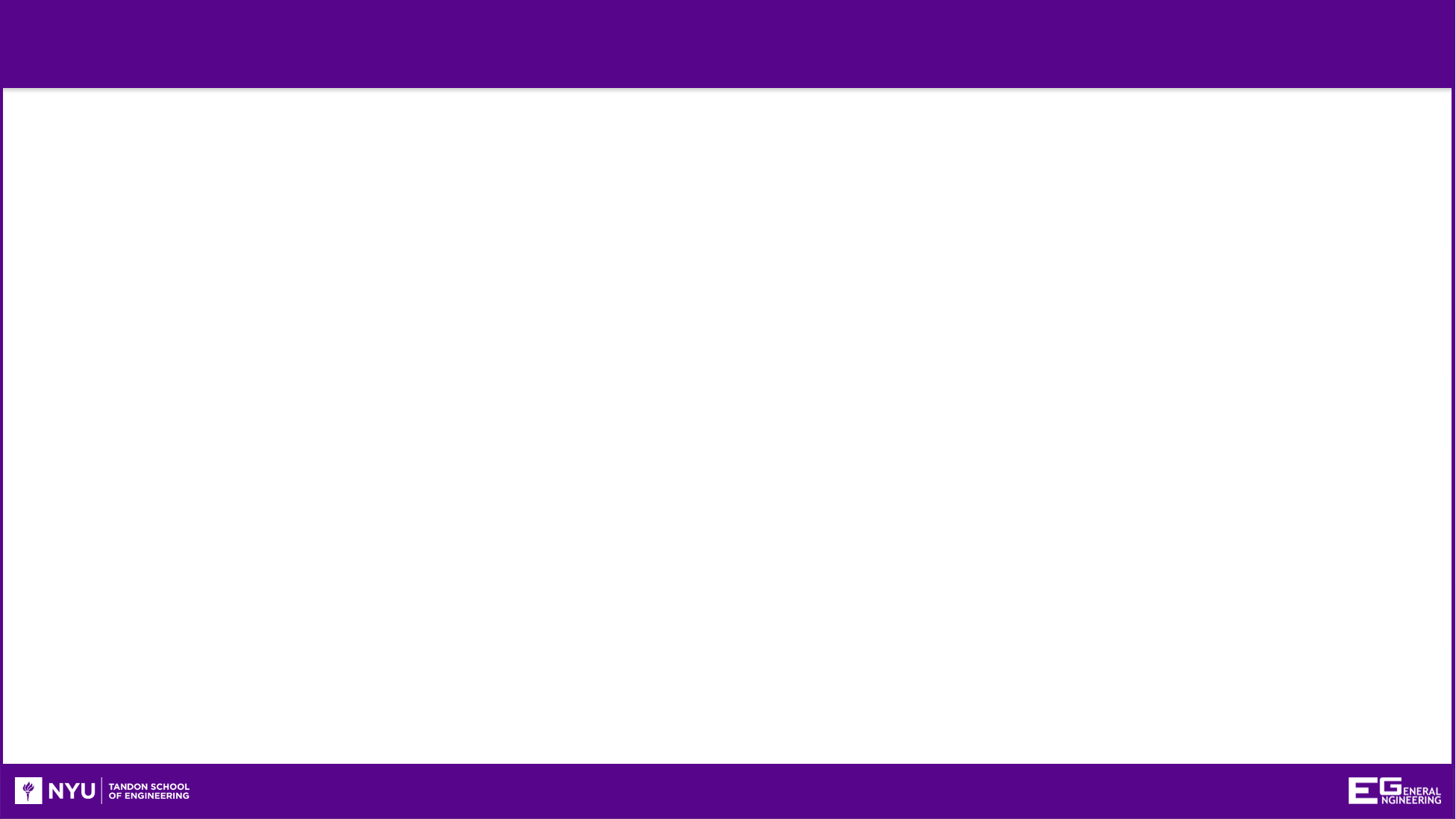 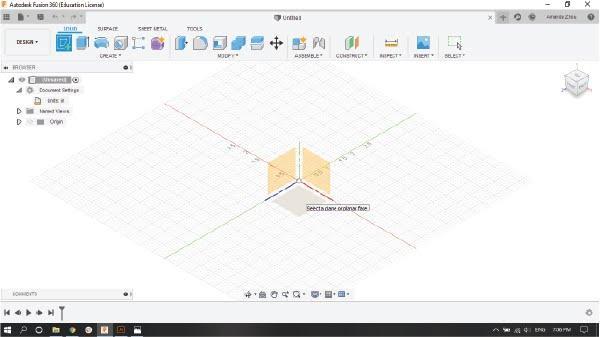 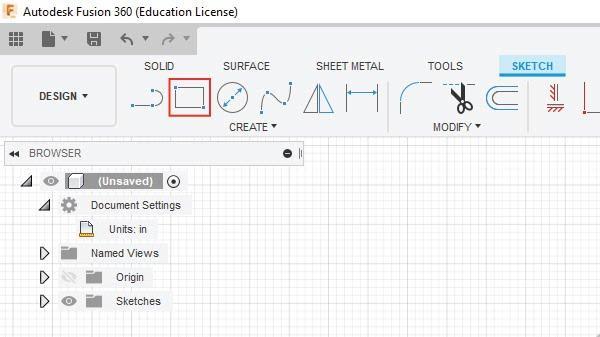 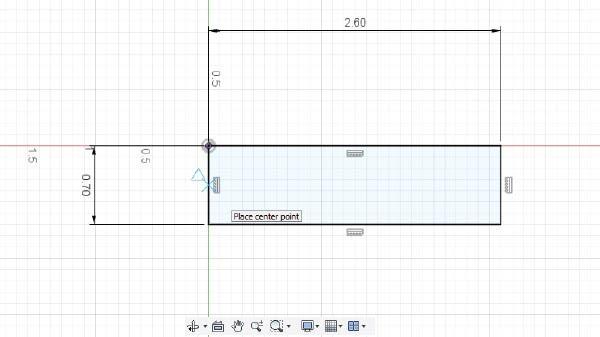 Select the XZ plane
Sketch section of the toolbar
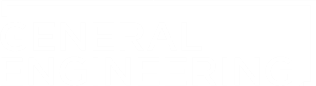 How to: Fillet
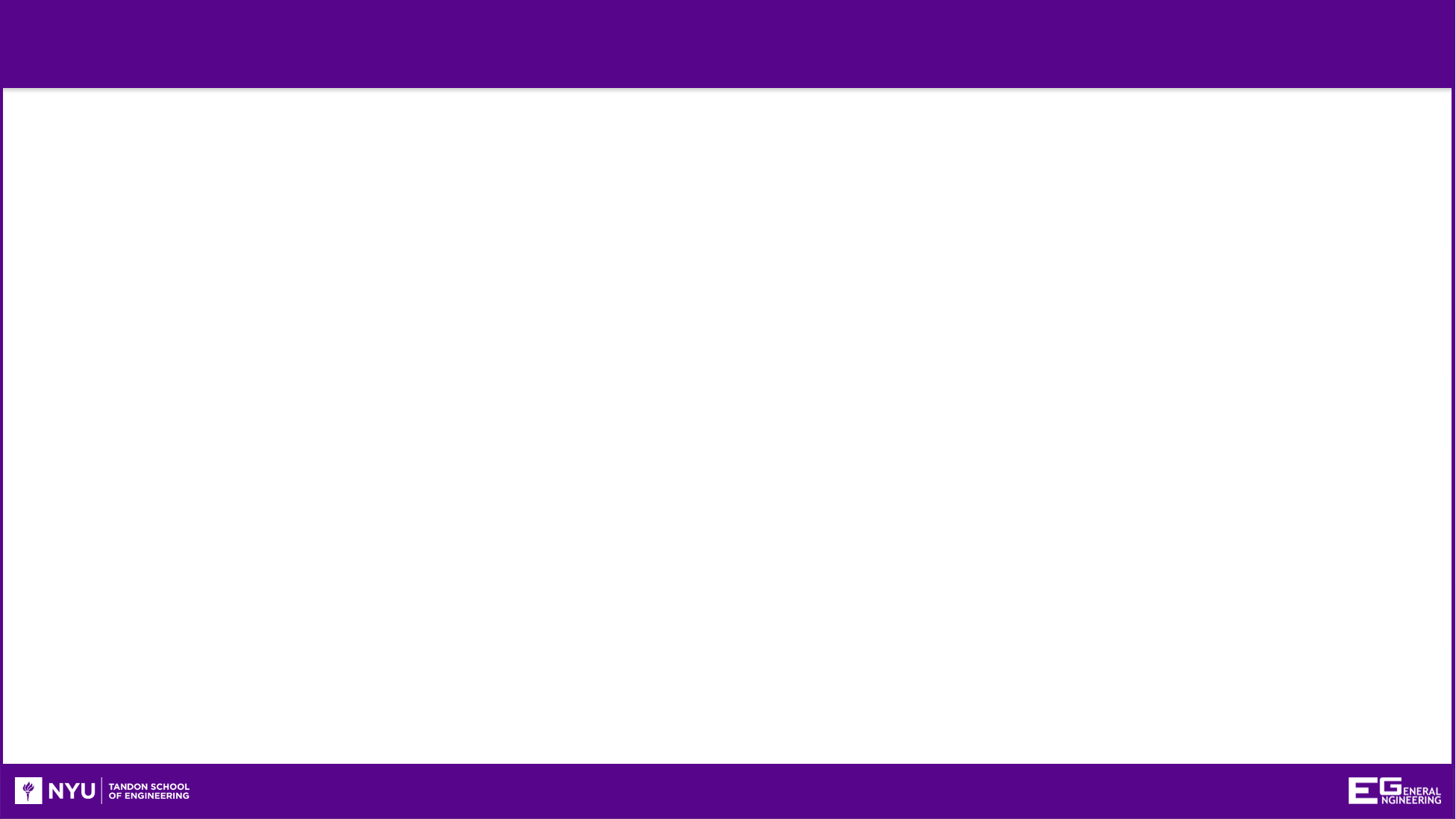 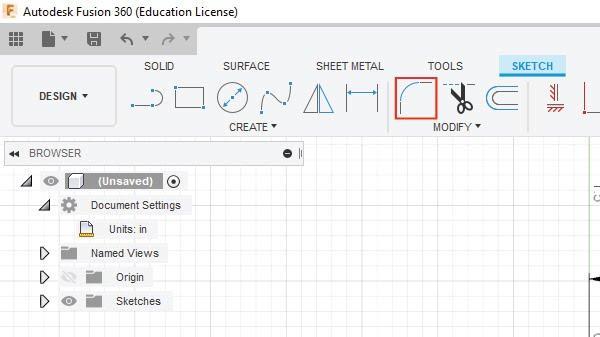 Select the Fillet tool from the Modify section of the toolbar and select one of the two intersecting lines
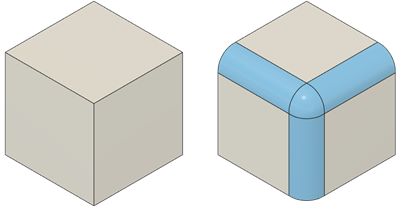 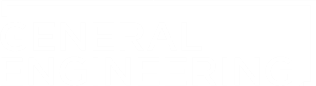 How to: Model- Extrude
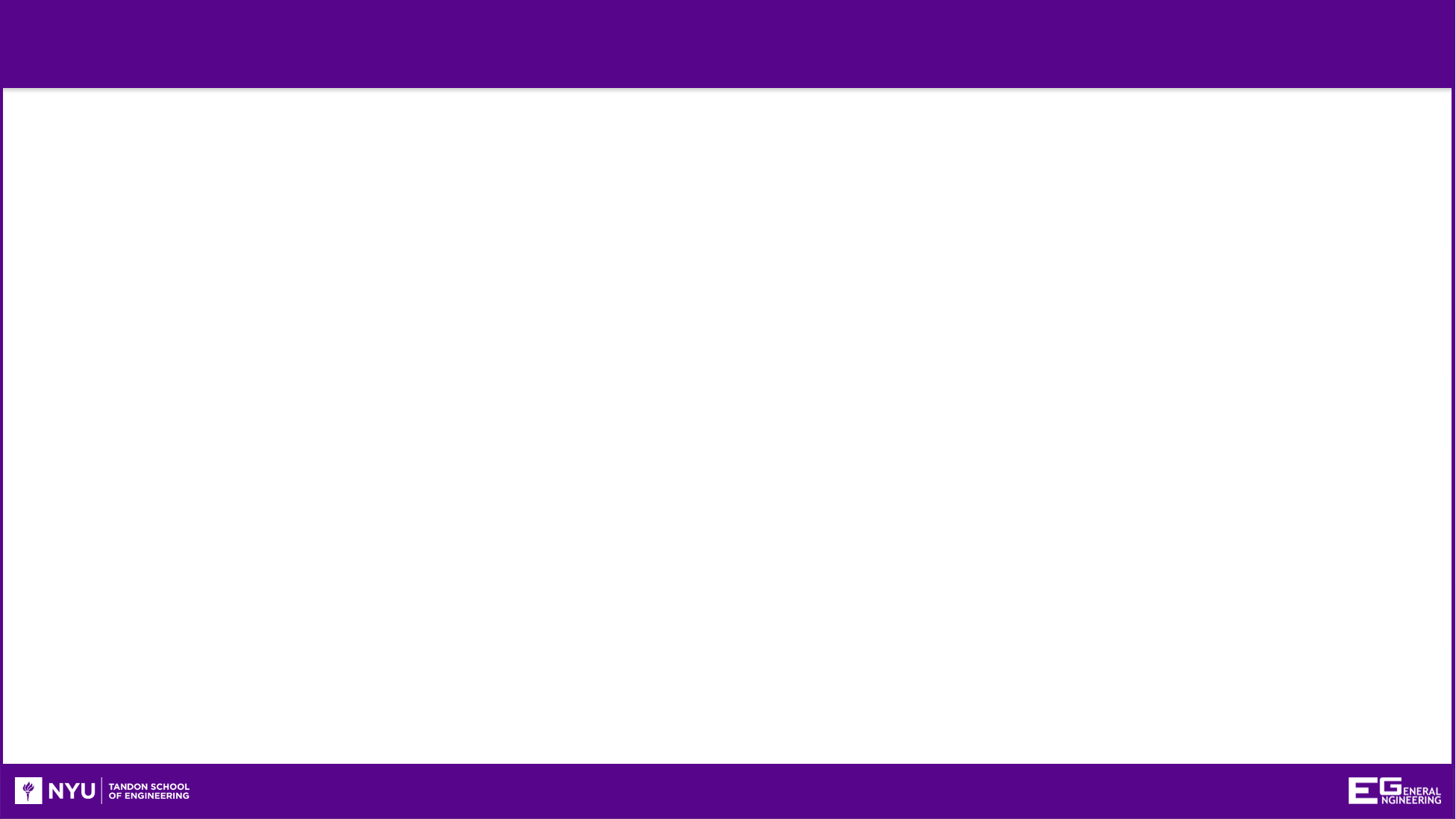 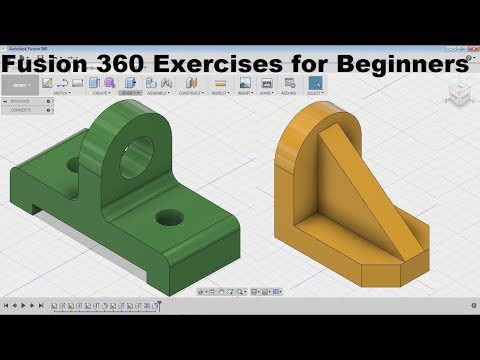 0:44-1:00
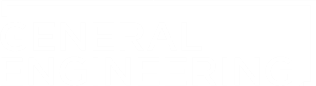 How to: Loft/Sweep
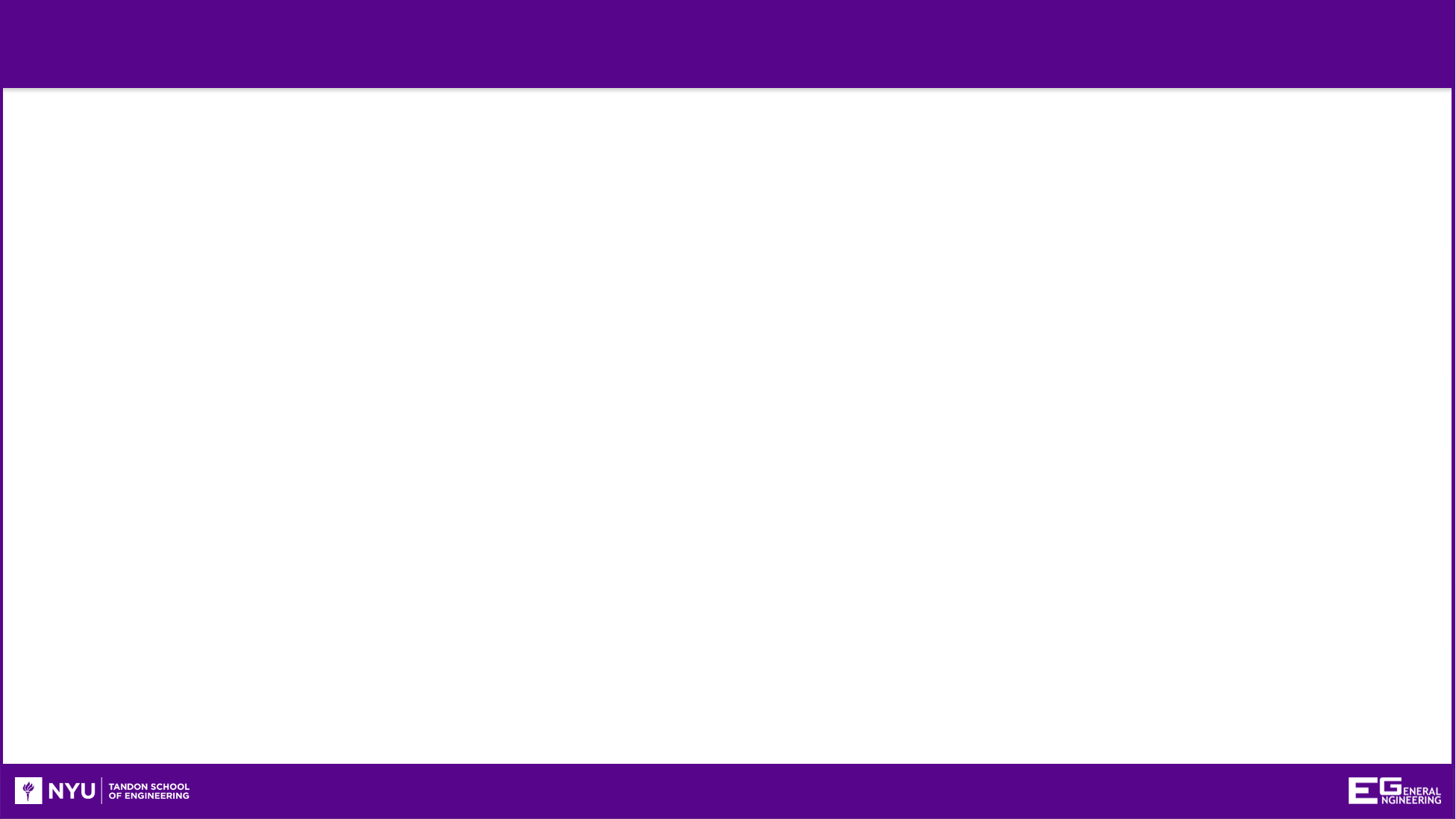 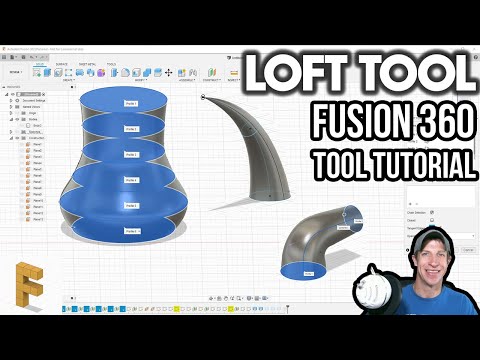 Loft (0:18-0:55) is used to create a 3D extrusion in any direction to connect two profiles of any shape. Sweep is similar except it only requires one profile and a path line. 

These are useful for creating rectangular extrusions at an angle or circular extrusions in multiple directions (for any extrusions at an angle this is recommended).
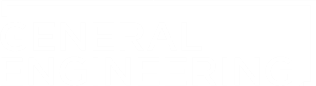 How to: Read Stress Test Results
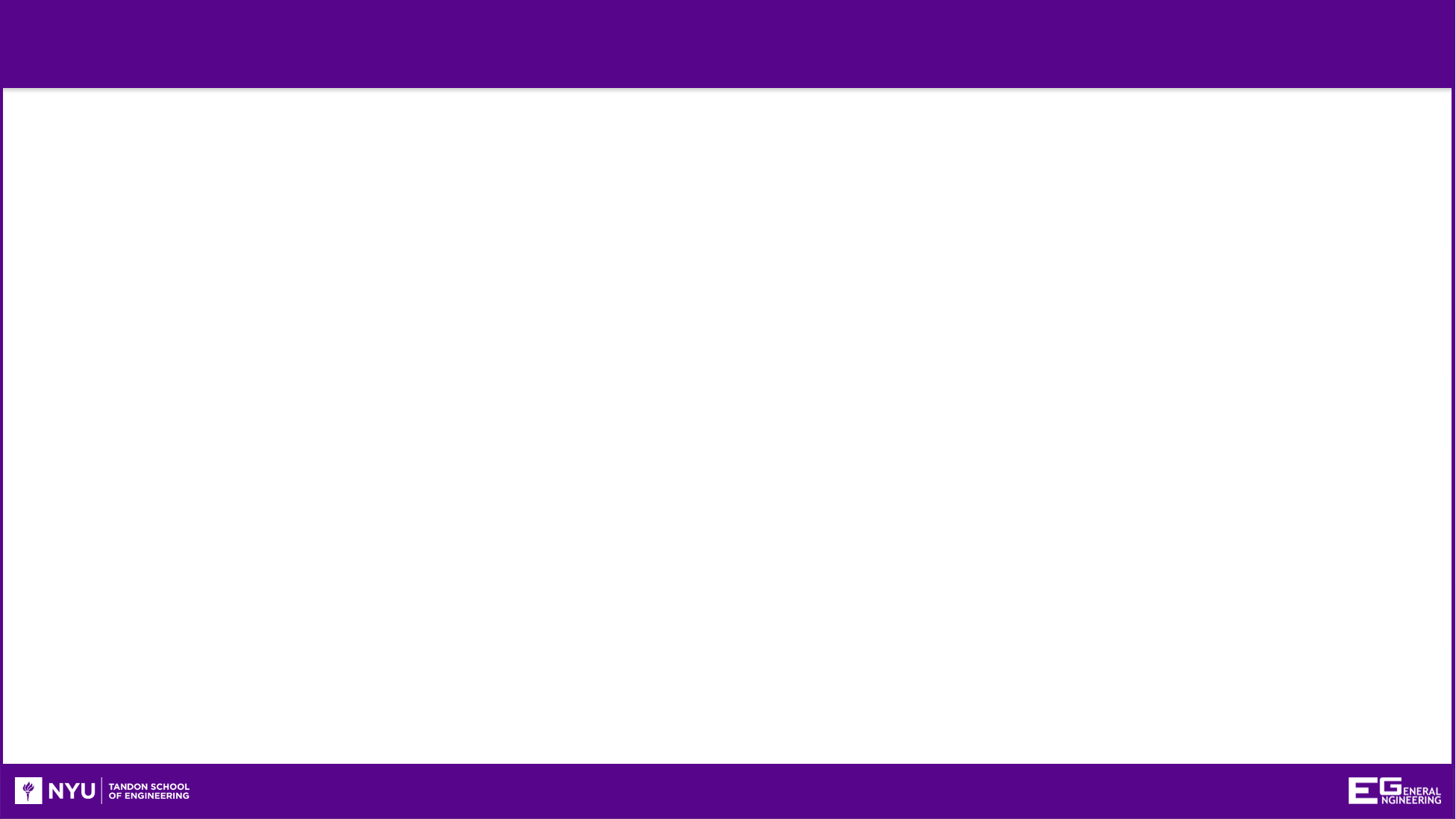 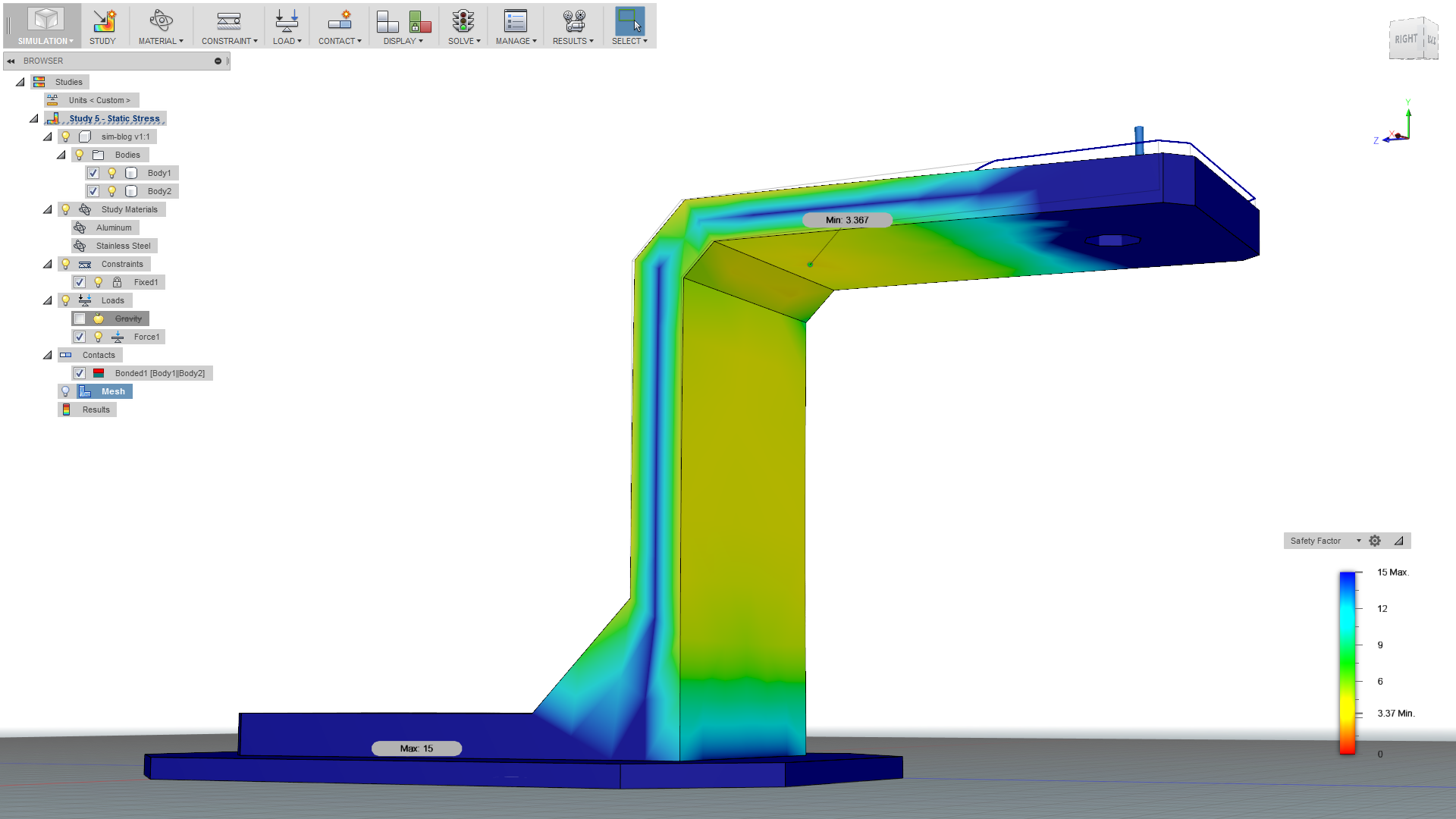 To see the material of the model, open the Static Stress study in the Browser, and open the Study Materials tab.
In this image, you can see the direction of the force and the location of the constraints. 

By double clicking the blue force arrow, you can determine the location of the load being applied and the magnitude of the force in Newtons.
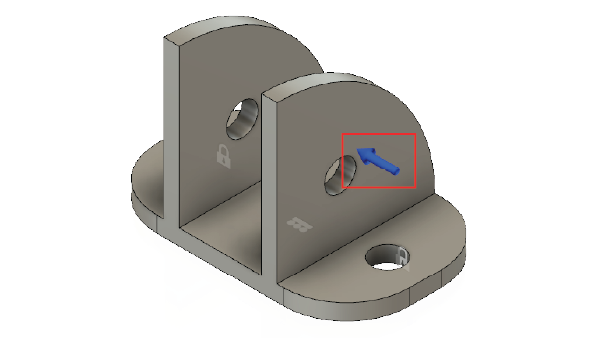 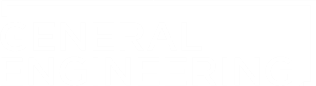 How to: Read Stress Test Results
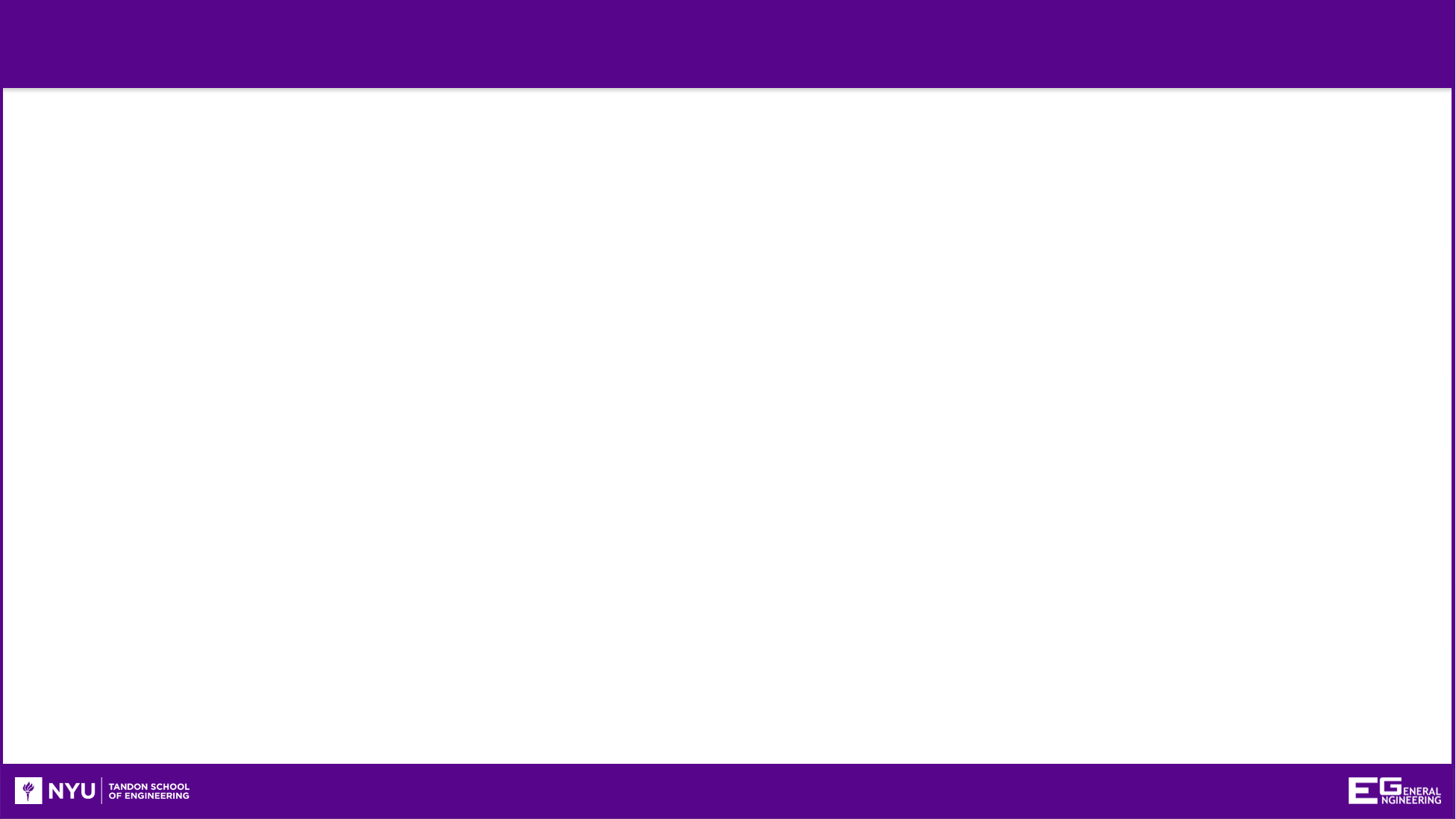 In the Browser, select Mesh → Generate Mesh
The blue represents a safety factor of 8+, which means it can easily sustain the force being applied to it. 

The green means it can sustain the load but it can border being unsafe. 

The yellow means it can barely sustain the load and will start bending in that region. 

Red means it will fracture and fail at that location.
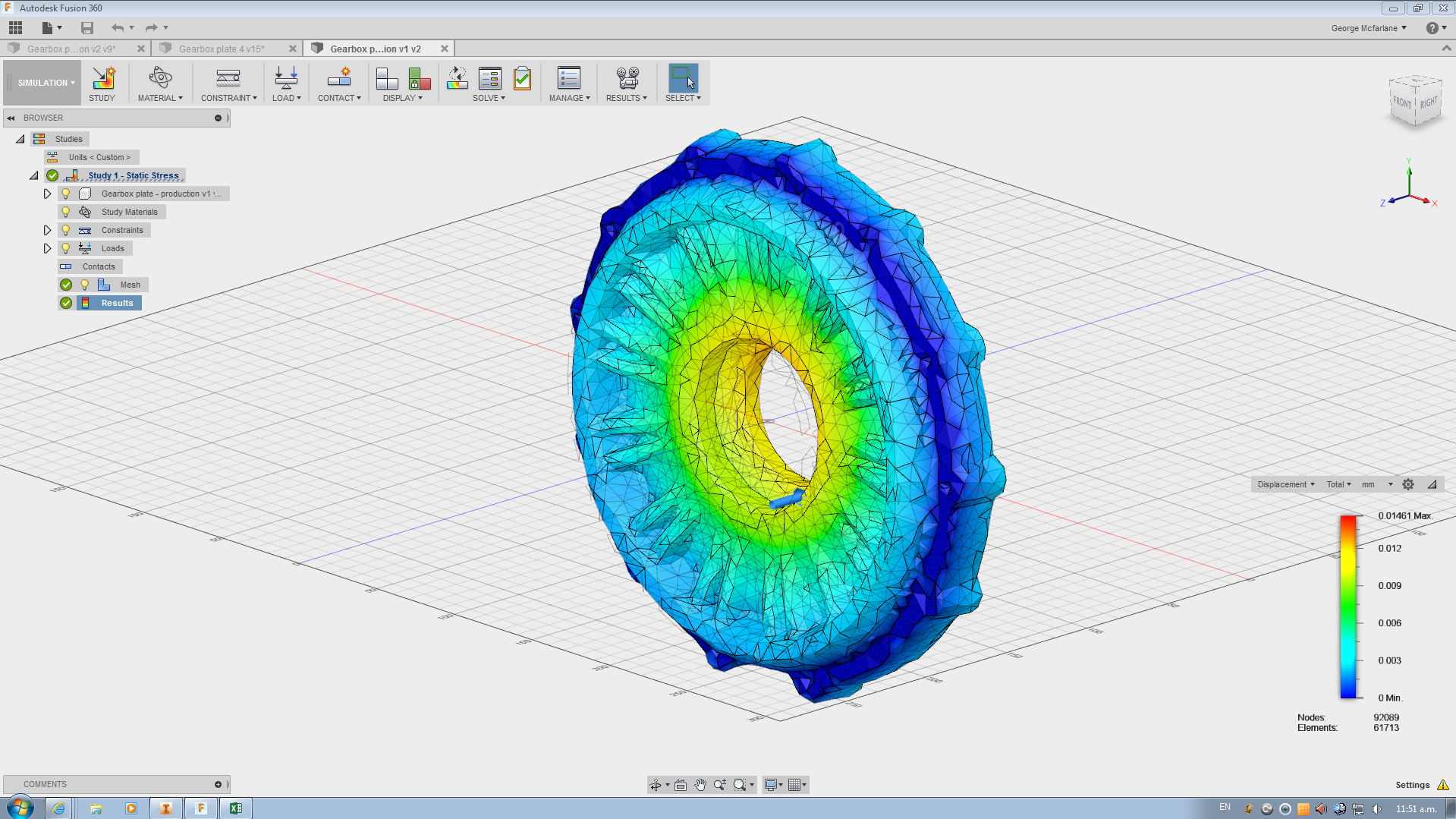 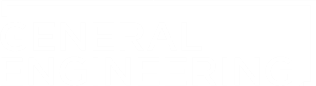 How to: Start a Project
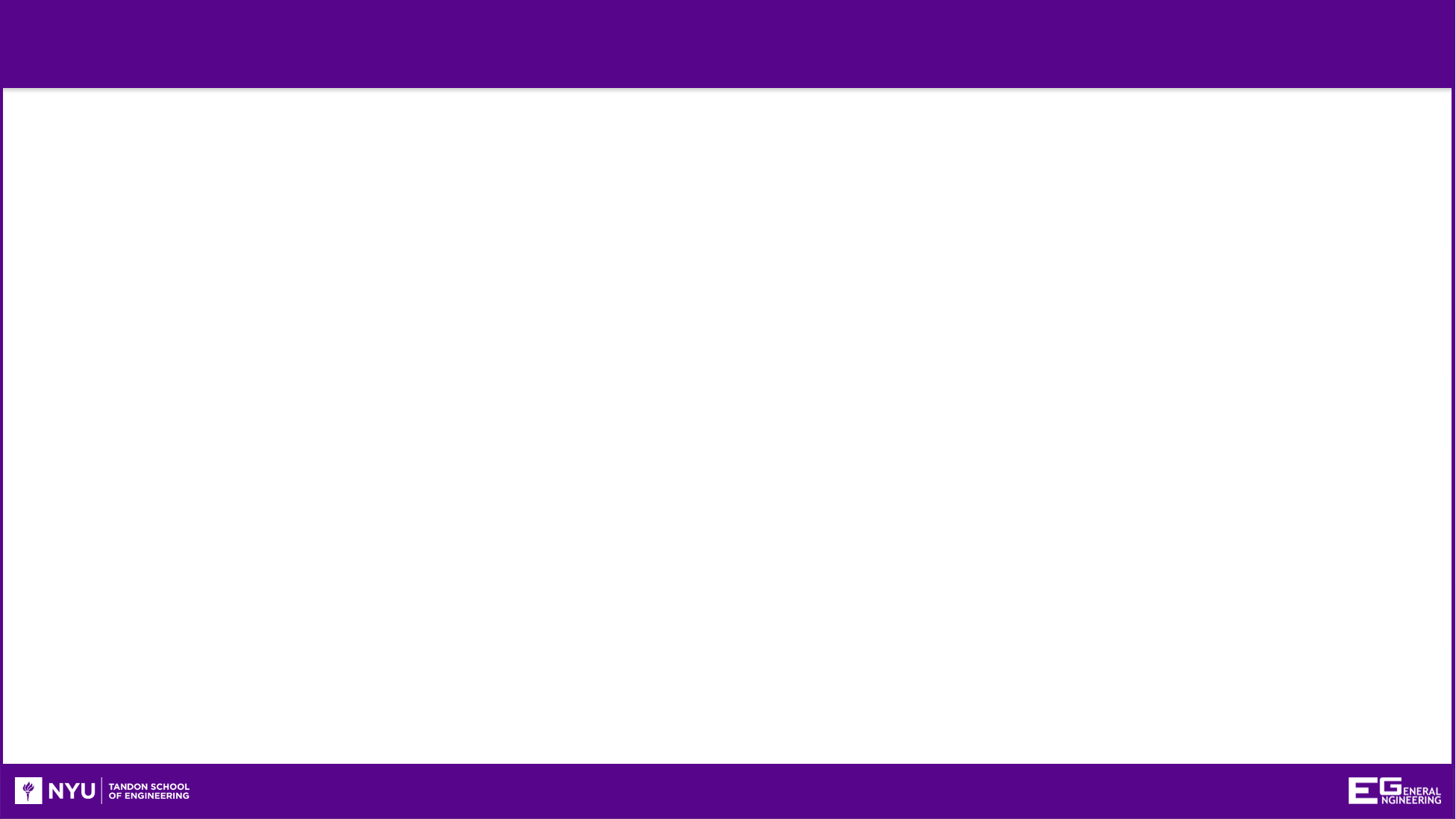 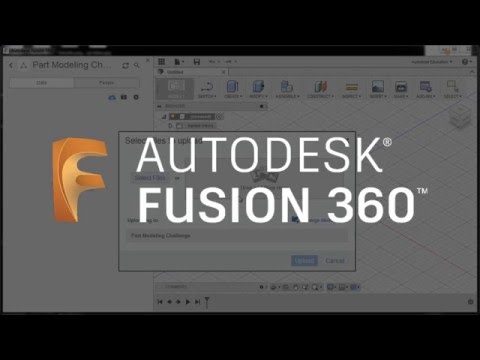 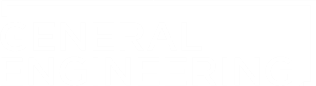 How to: Open Properties Tab
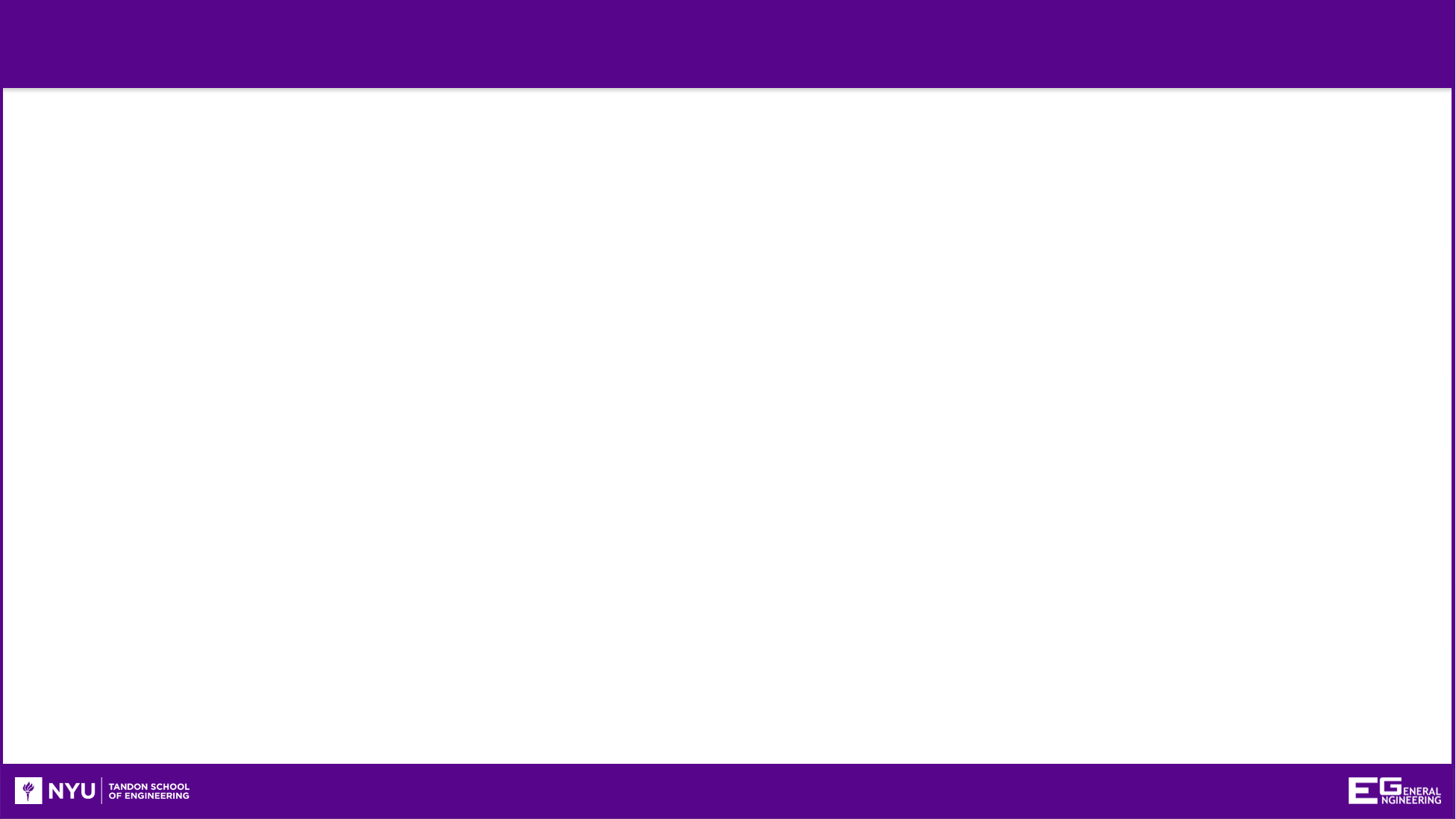 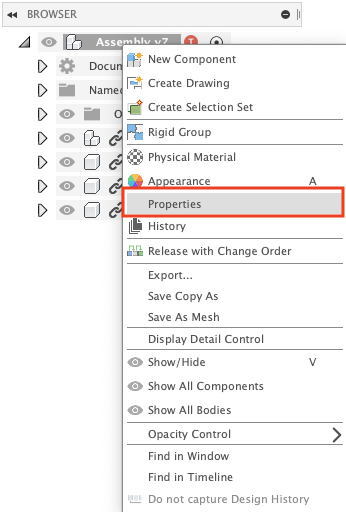 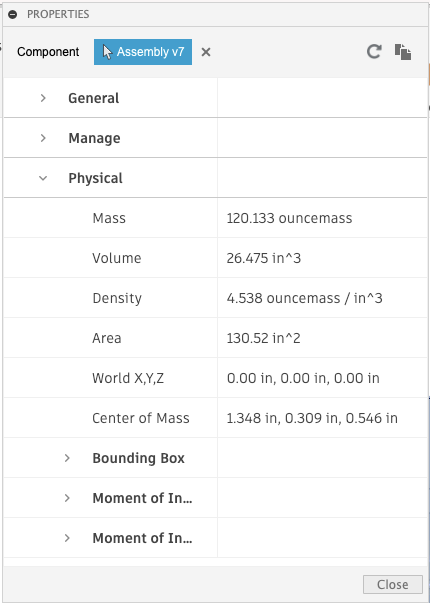 Right-click the model name at the top of the browser tree or a specific component of an assembly.

Select Properties.

Scroll down and expand the Physical section.
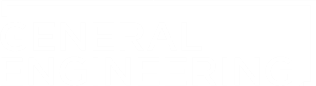